Lecture 31General issues of spectroscopies. I
General issues of spectroscopies
In this lecture, we have an overview of spectroscopies:
Photon energies and dynamical degrees of freedom and spectroscopies
Three elements of spectroscopy
Three modes of optical transitions
Lasers
Spectral line widths
Important physical quantities
λ (wave length) (typically in nm)
v (frequency) (typically in Hz = s–1) = c / λ
   (wave number) (in cm–1) = 1 / λ = v / c

Visible light : 400 – 700 nm
1 eV = 8065 cm–1 
298 K = 207 cm–1 
10000000 / 400 nm = 25000 cm–1 = 3.1 eV
Photon energies and spectroscopies
Electronic, vibration, and rotation
Born-Oppenheimer approximation
Exact separation
Rigid rotor approximation
Electronic, vibration, and rotation
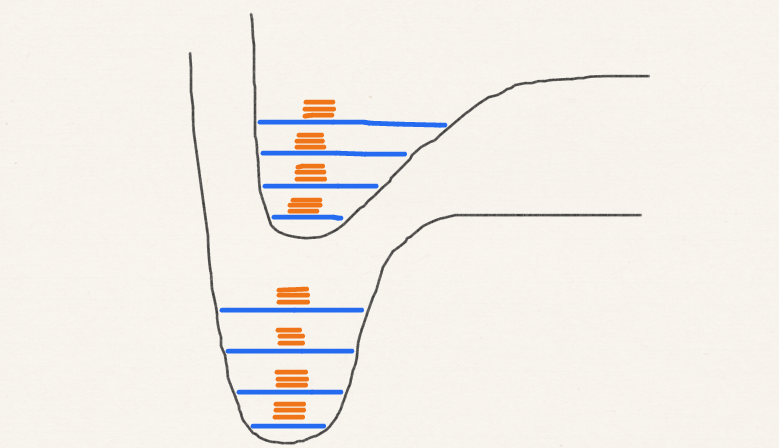 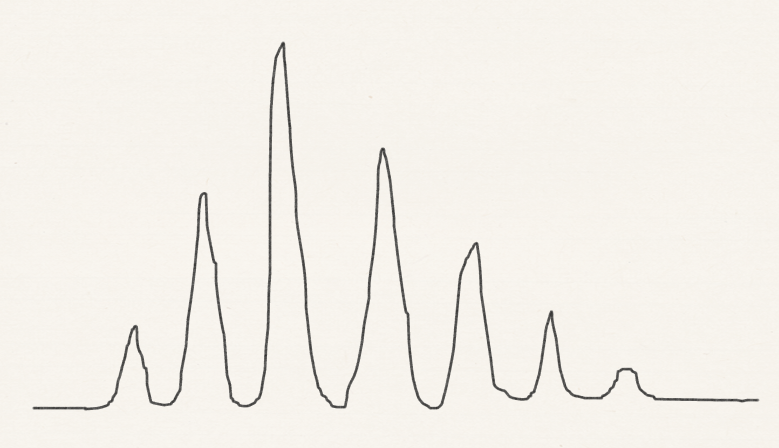 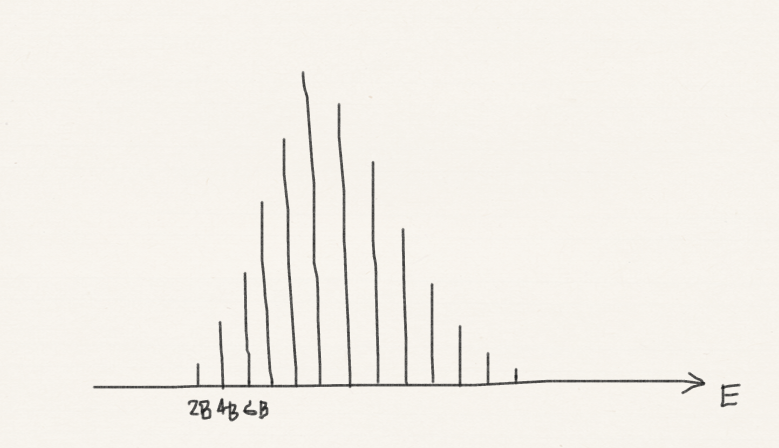 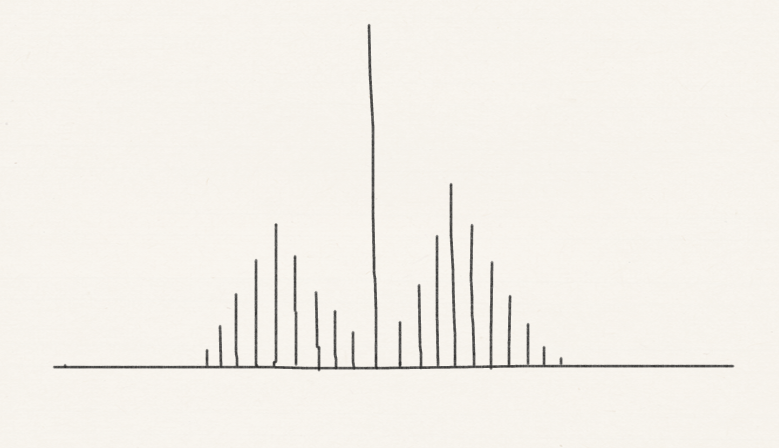 Vibrational spectroscopy
IR/Raman spectroscopies
Electronic spectroscopy
UV/vis spectroscopy
Rotational spectroscopy
Microwave spectroscopy
kT
Three elements of spectroscopy
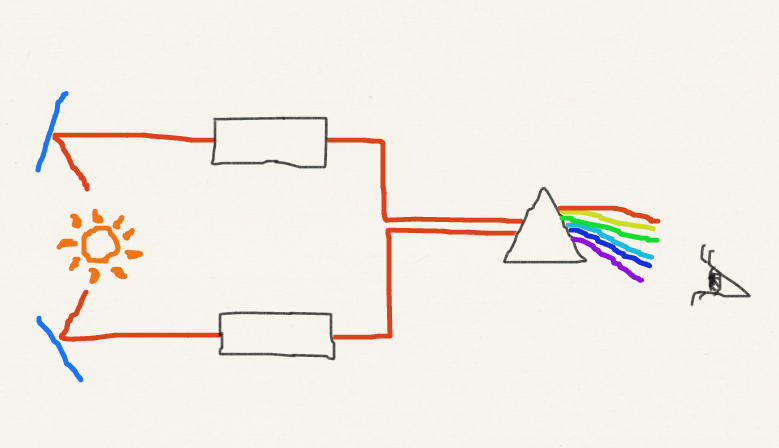 2. Dispersing element
Sample
1. Source
Reference
3. Detector
Sources of radiation
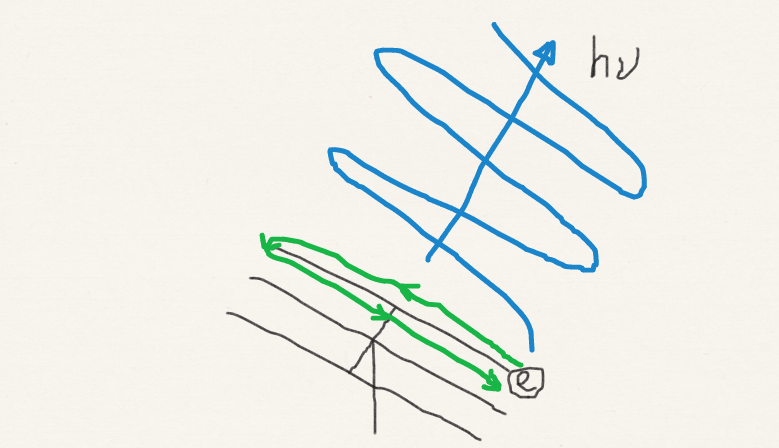 The sun and stars 
Various conventional lamps
Newer radiation sources:
Lasers
Synchrotron radiation
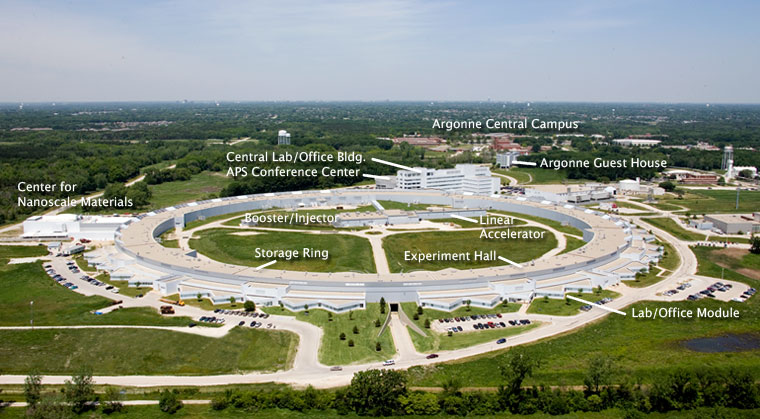 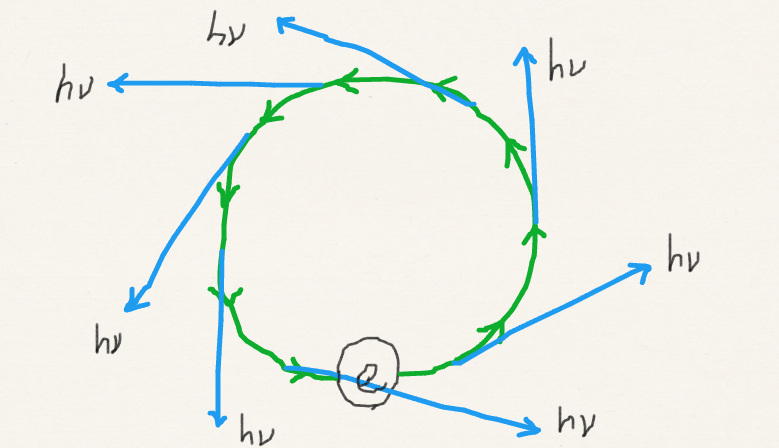 Advanced Light Source at Argonne National Laboratory
Public domain image created by U.S. Department of Energy
The dispersing elements: prism
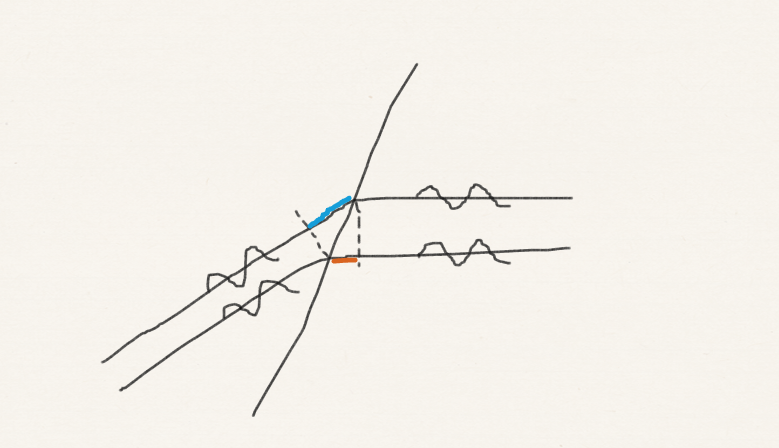 air
glass
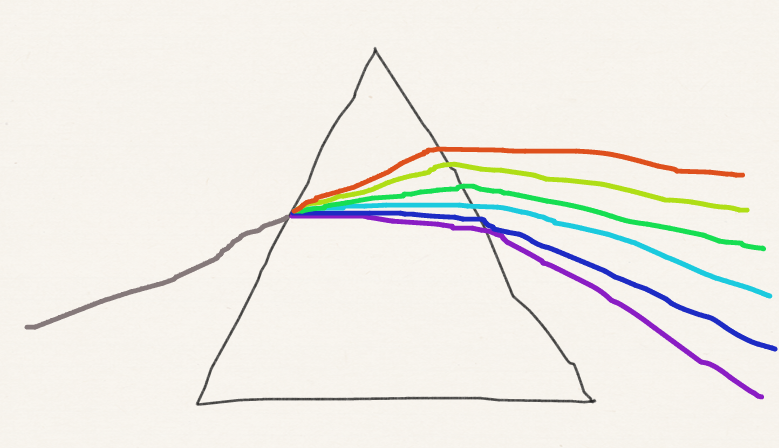 The dispersing elements: diffraction grating
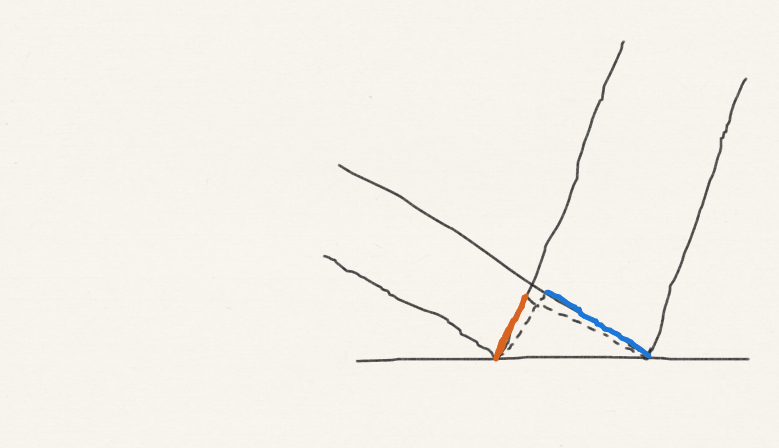 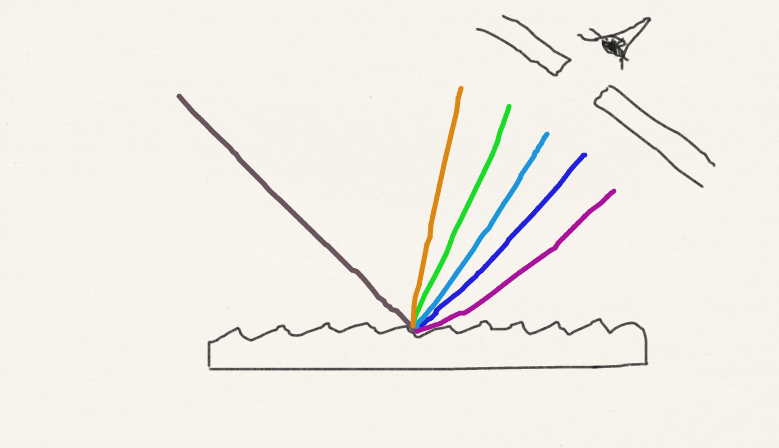 The dispersing elements: Fourier transform technique
Movable mirror
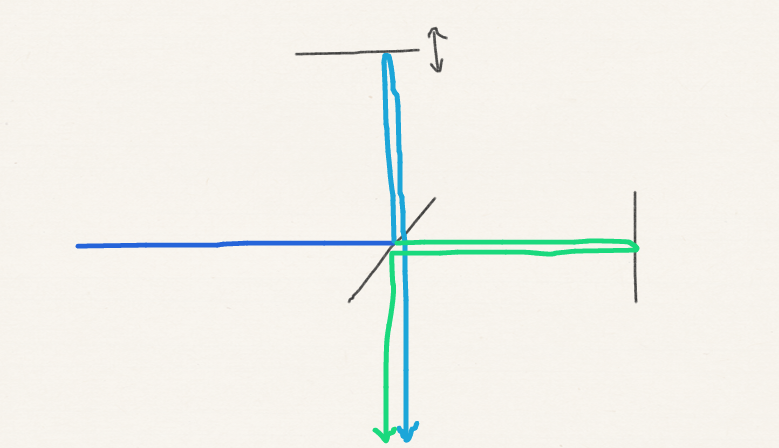 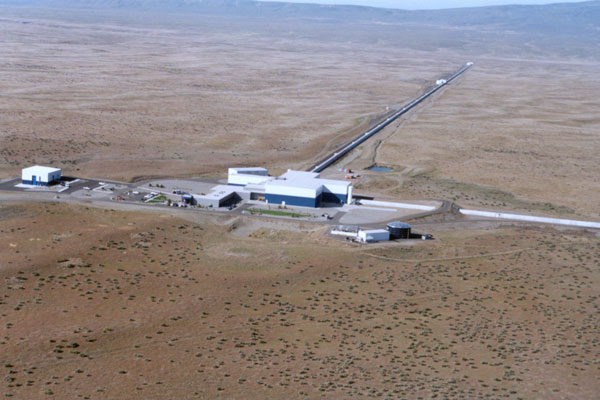 Half mirror
Mirror
Laser Interferometer Gravitational Observatory (LIGO) at Hanford, WA 
Copyrighted image in courtesy of LIGO Laboratory
Detectors
Night vision goggle
Heat sensing missile
Digital camera
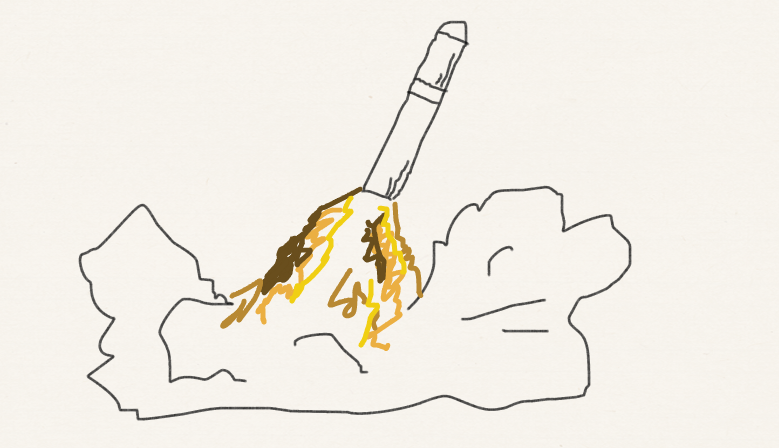 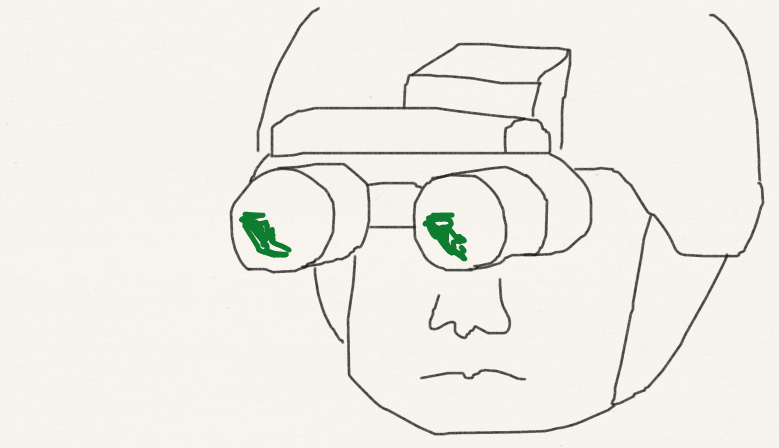 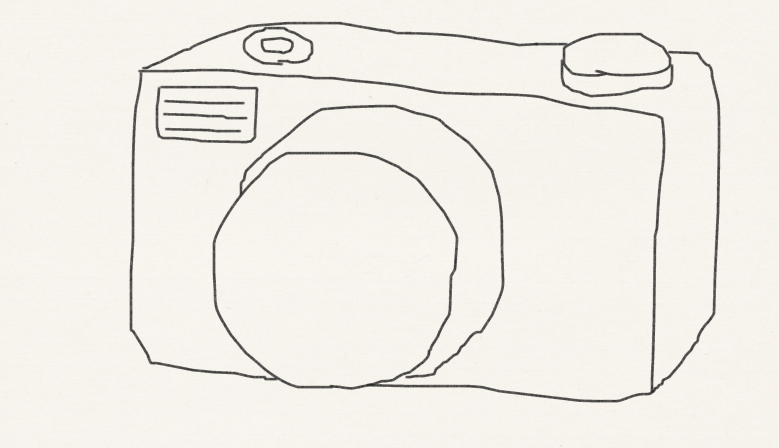 Pyroelectric
Pyroelectric
CCD
Barcode reader
Optical mouse
Remote control
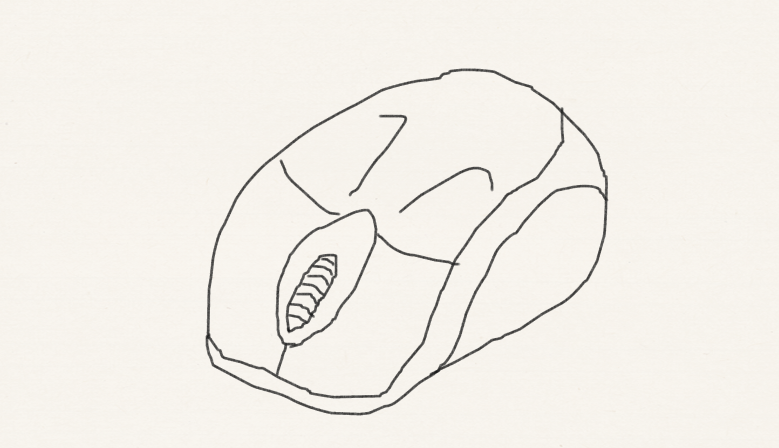 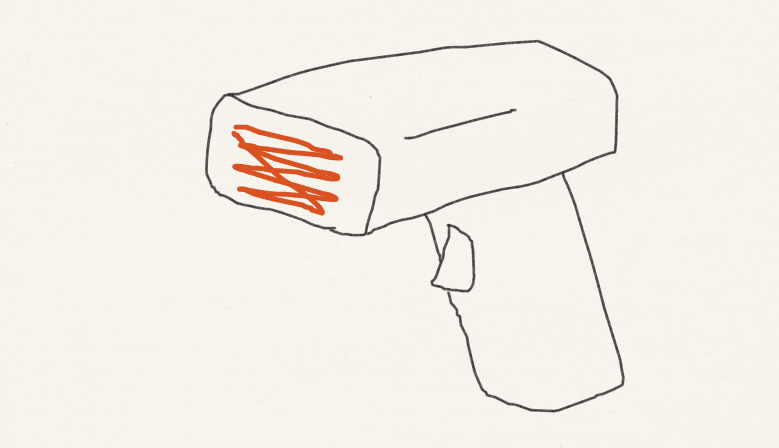 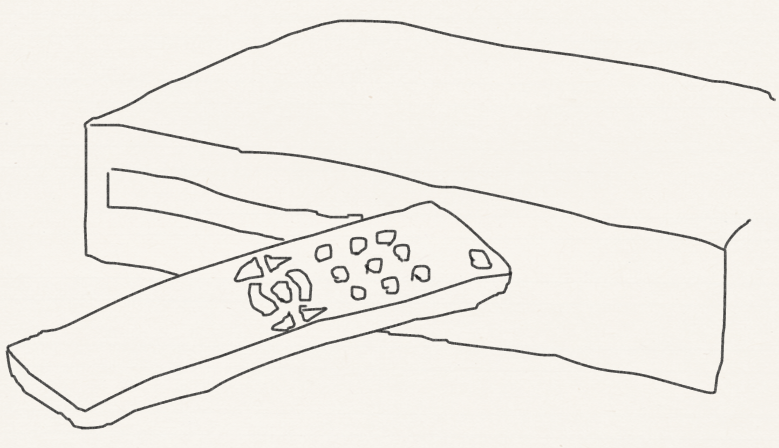 CCD
Photodiode
Photodiode
Einstein’s theory of three modes of optical transitions
Spontaneous
emission
Stimulated 
emission
Absorption always needs the help of photon – stimulated absorption.
Emission occurs in two ways – stimulated or spontaneous emission.
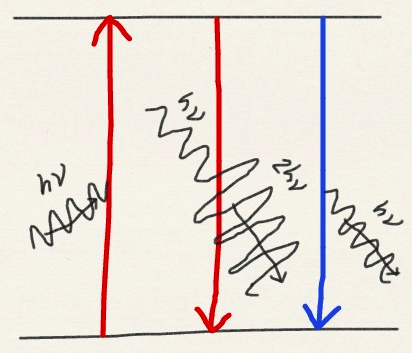 Stimulated 
absorption
Three modes of optical transitions
B'
Spontaneous
emission
A
Stimulated 
emission
N'
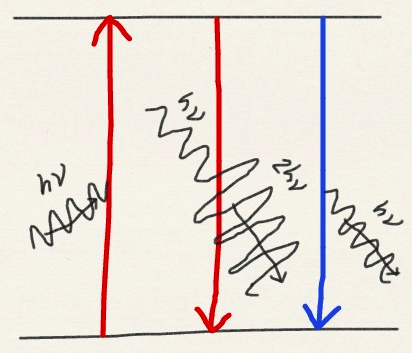 ρ
ρ
N
B
Stimulated 
absorption
Three modes of optical transitions
Equilibrium: no net excitation or deexcitation
Blackbody radiation
Three modes of optical transitions
B'
Spontaneous
emission
A
Stimulated 
emission
N'
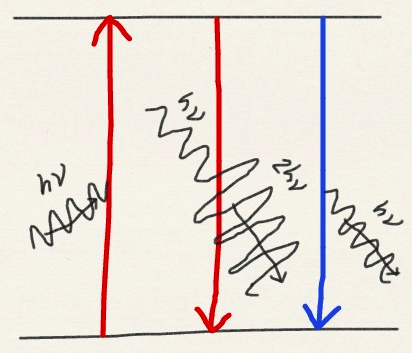 Einstein A coeff
ρ
Einstein B coeff
Same effects on both states. If it were not for A, N = N'
ρ
The greater the frequency, the the greater the rate of the spontaneous emission, causing Boltzmann distribution
N
B
Stimulated 
absorption
Lasers
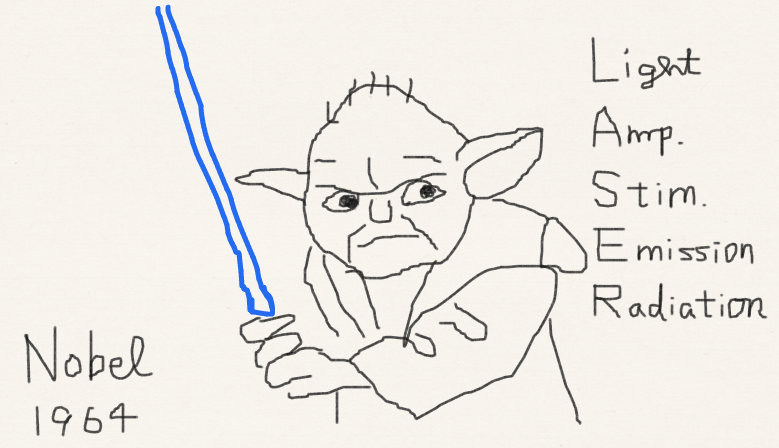 High power
Monochromatic and polarized
Coherent
Low divergence and long path lengths
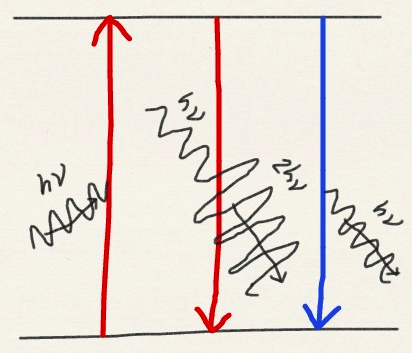 Population inversion
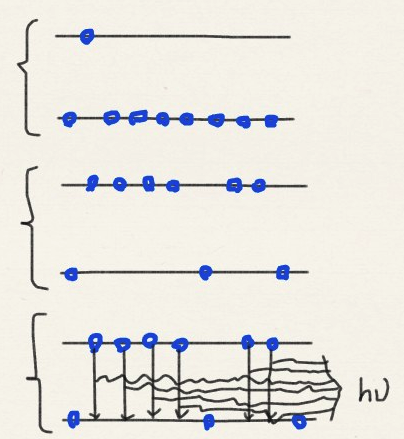 Thermal equilibrium
Pumping
Laser action
Applications of laser
High power
Nonlinear/multiphoton spectroscopy (including Raman)
High sensitivity
Monochromatic
State-to-state reaction dynamics; Laser isotope separation
High resolution
Line widths: lifetime broadening
Collisional deactivation
Natural line width
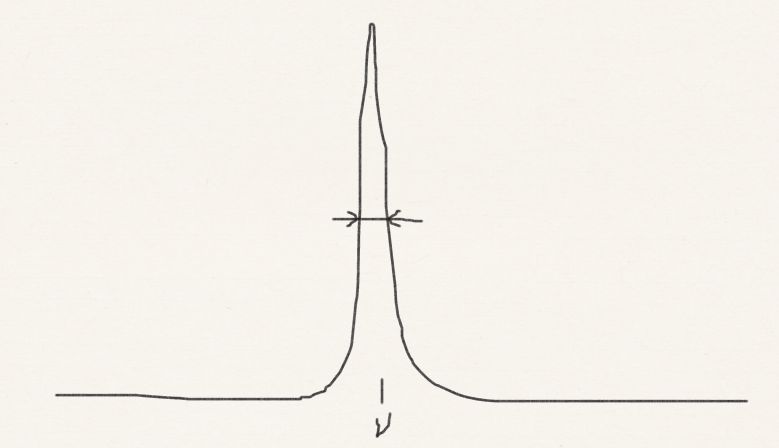 Line widths: Doppler broadening
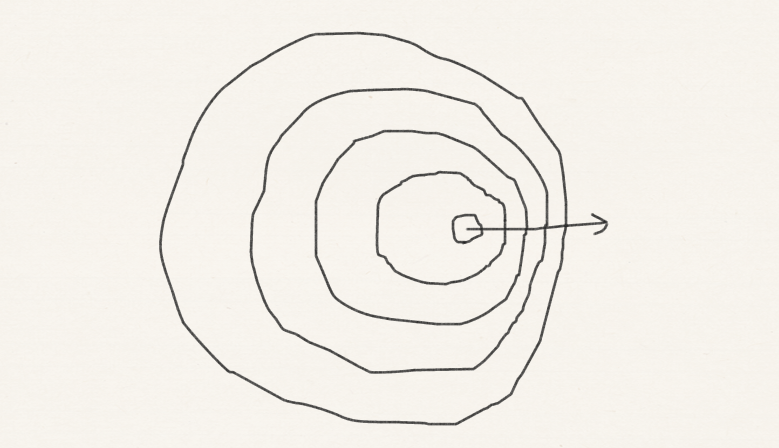 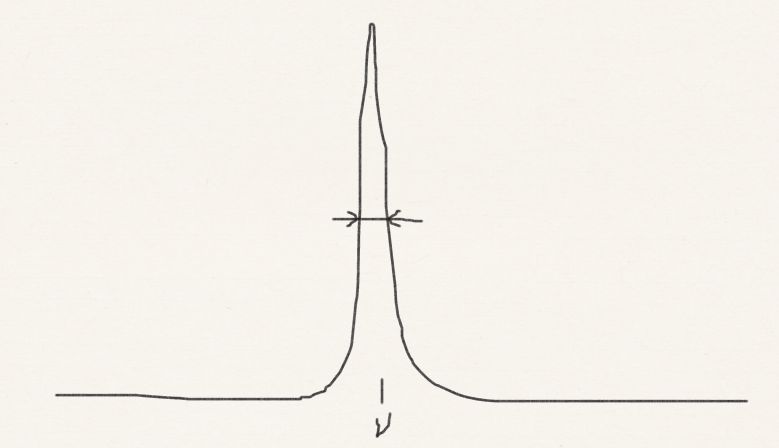 Summary
We have discussed photon energies, molecular dynamical degrees of freedom, and spectroscopies.
We have surveyed three elements (light source, dispersing element, and detector) of spectroscopy.
We have characterized three modes of optical transitions (stimulated absorption and emission as well as spontaneous emission).
We have learned the origins of line widths.